Klienten mit "herausforderndem Verhalten" – 
eine Herausforderung für das Team
Aufgaben der Teamleitung
am Beispiel der Einführung des Konzepts der positiven Verhaltensunterstützung
von Andreas Noak
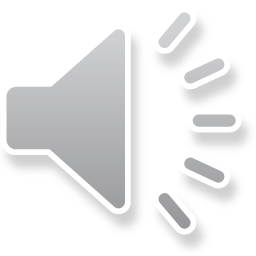 Präsentation im Rahmen der Prüfung im Modul „Teammanagement, Präsentation & Moderation“
Prüfer: Raimund Erger
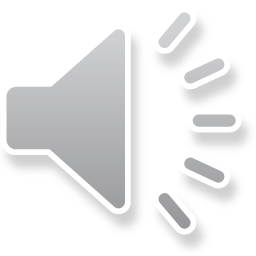 BA-SOMA-06-TZ-FS              Andreas Noak
2
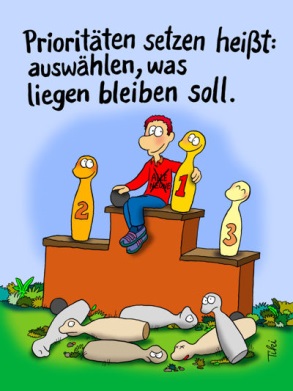 Schwerpunkt der Präsentation:
Teammanagement = Führung?
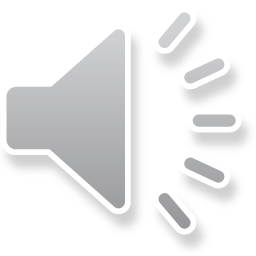 BA-SOMA-06-TZ-FS              Andreas Noak
3
Gliederung
„Herausforderndes Verhalten“: worüber reden wir?
Welchen Einfluss hat es auf das Team?
Wie kann es der Teamleitung gelingen, ein neues Konzept einzuführen und die Mitarbeiter dafür zu gewinnen?
Aus Gründen der besseren Lesbarkeit  und Verständlichkeit wird in dieser Präsentation die Sprachform des generischen Maskulinums angewendet. Es wird an dieser Stelle darauf hingewiesen, dass die ausschließliche Verwendung der männlichen Form geschlechtsunabhängig verstanden werden soll.
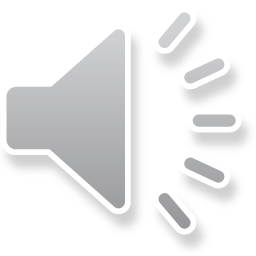 BA-SOMA-06-TZ-FS              Andreas Noak
4
„Herausforderndes Verhalten“: Was ist das?
„Herausforderndes Verhalten ist Verhalten von solcher Intensität, Häufigkeit und Dauer, dass es die körperliche Unversehrtheit der Person selbst und von anderen ernsthaft bedroht oder das Verhalten schränkt deutlich den Zugang und die Nutzung von üblichen öffentlichen Betreuungsangeboten ein“ (Emerson et. al. 1999; Übers. KH)1


Parallelbegriffe sind oft „Verhaltensbesonderheiten“, „verhaltensoriginell“, „verhaltenskreativ“, „festgefahrenes Verhalten“ etc.

In der Praxis handelt es sich meist um „aggressives“ , selbstverletzendes Verhalten und Verweigerungshaltungen

die Einordnung eines Verhaltens als „störend“, „herausfordernd“ etc. beruht oft auf einem subjektiven Empfinden des beschreibenden Mitarbeiters
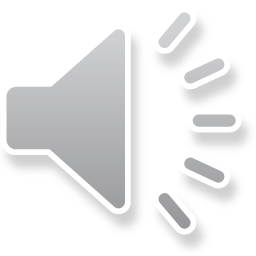 BA-SOMA-06-TZ-FS              Andreas Noak
5
Auswirkungen auf Mitarbeiter und Teams
Insbesondere auto- und fremdaggressive Verhaltensweisen führen zu besonderen Belastungssituationen im Team


Angst, Wut, Hilflosigkeit, Resignation, Handlungsunsicherheit und -unfähigkeit sind die am häufigsten beschriebenen Gefühlsäußerungen von Mitarbeitern in der Begleitung von Menschen mit „herausforderndem Verhalten“

Gegenseitige Vorwürfe, Zynismus, hoher Krankenstand, Zerbrechen von Teams

Klienten gelten als „nicht betreubar“ und müssen die Einrichtung wechseln
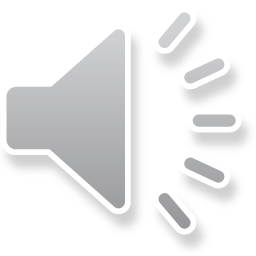 BA-SOMA-06-TZ-FS              Andreas Noak
6
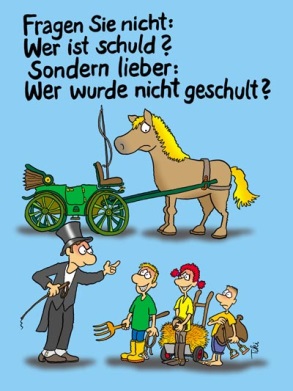 Was nun?
Konzepte wie SEO, efbe und PVU gibt es

betroffener Mensch und sein soziales Umfeld erleben mehr Lebensqualität

professionelle Begleiter erfahren Resonanz und Arbeitszufriedenheit

Team der Mitarbeiter erreicht eine höhere Effektivität

Institution steigert ihre Qualität
Alles ganz einfach?
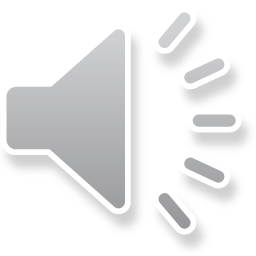 BA-SOMA-06-TZ-FS              Andreas Noak
7
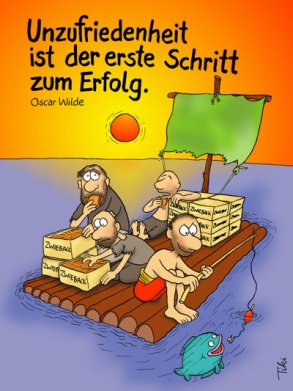 Teammanagement!
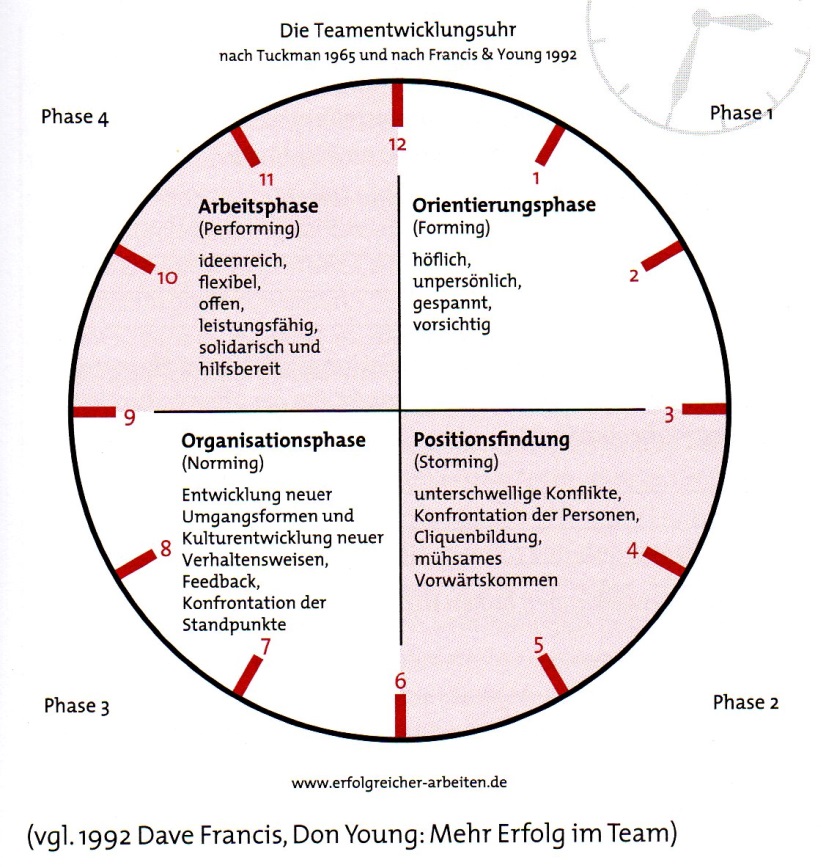 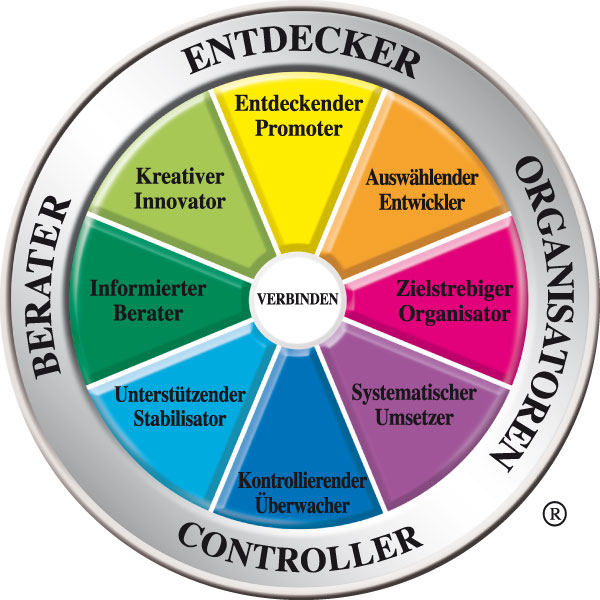 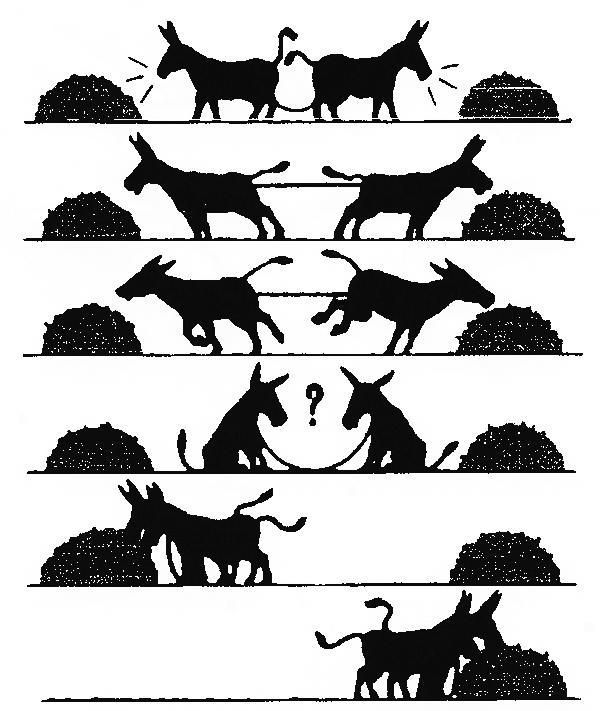 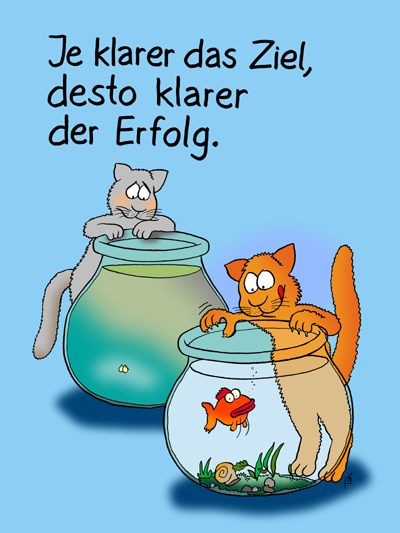 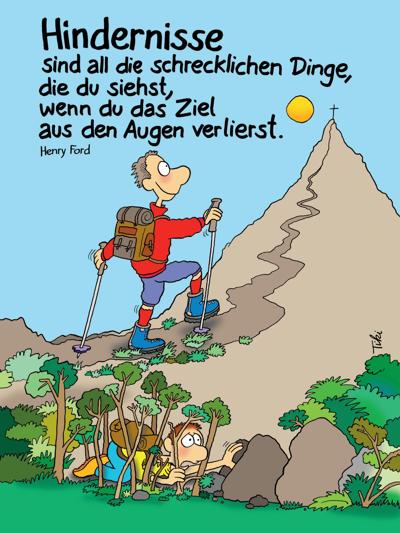 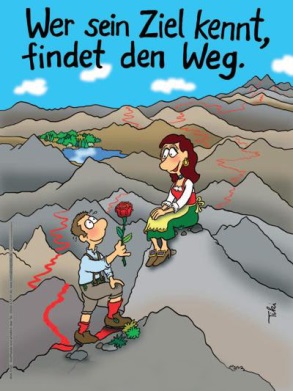 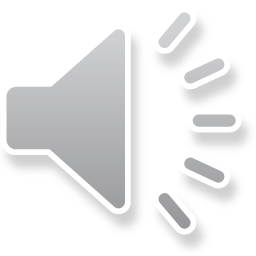 BA-SOMA-06-TZ-FS              Andreas Noak
8
Dream – Team!?
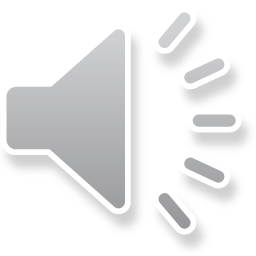 BA-SOMA-06-TZ-FS              Andreas Noak
9
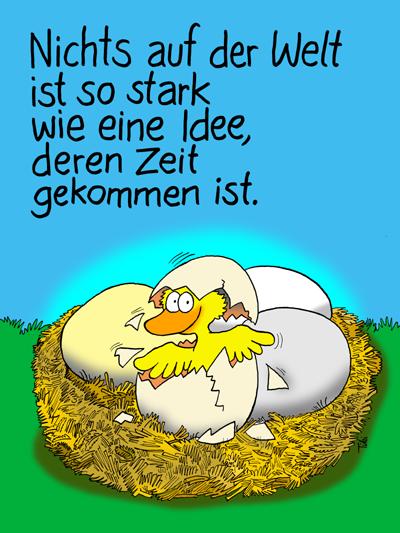 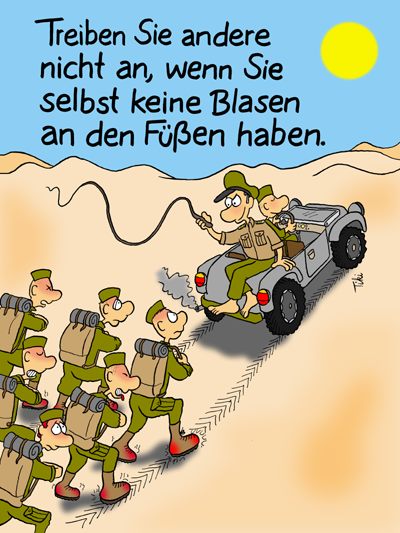 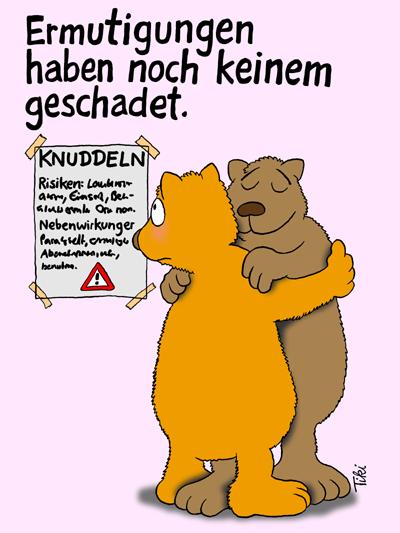 Management = Führung?
„Die erste Aufgabe einer Führungskraft  besteht darin, die Realität zu definieren“


„Die letzte ist es, sich bei den Mitarbeitern zu bedanken“

„Dazwischen muß der Leitende ein Diener und ein Schuldner werden“2
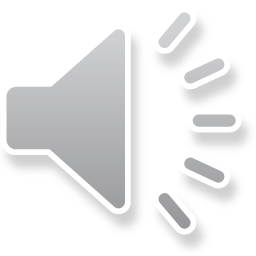 BA-SOMA-06-TZ-FS              Andreas Noak
10
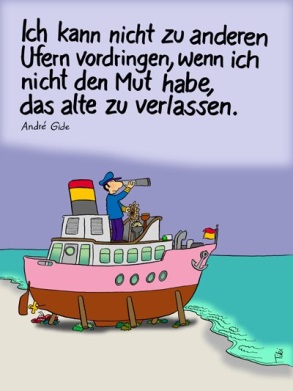 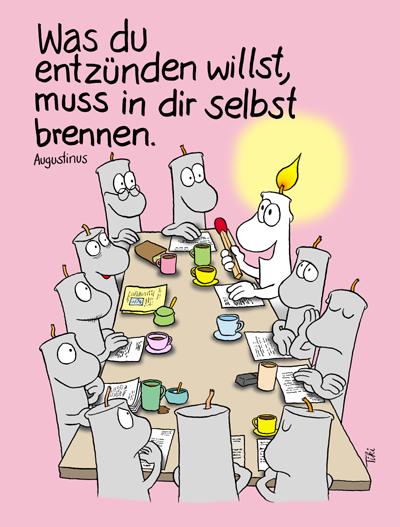 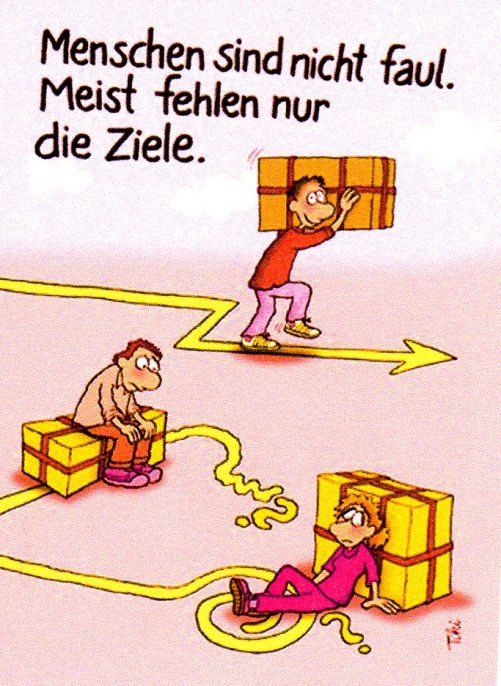 Schuldner?
„Führungskräfte müssen Schrittmacher in der Entwicklung, Äußerung und Wahrung von Anstand und Wertvorstellungen sein“

„Führungskräfte sind verantwortlich für Effektivität“
      Effizienz ist, die Dinge richtig zu tun, aber Effektivität ist, die richtigen
      Dinge zu tun

„Führungskräfte sind verpflichtet, Schwung zu vermitteln und zu erhalten“3
und Bündnisse
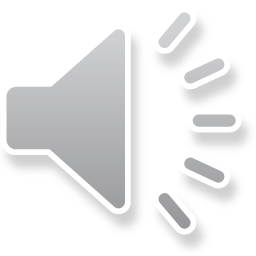 BA-SOMA-06-TZ-FS              Andreas Noak
11
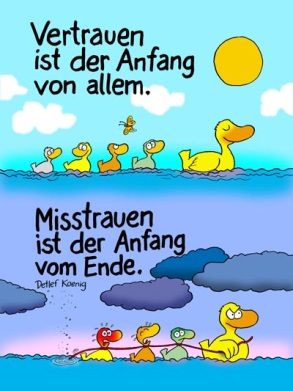 Bündnisse
der Gegensatz zu Vertragsbeziehungen

erfüllen tiefe Bedürfnisse und machen Arbeit sinnvoll und befriedigend

ermöglichen Beziehungen, die mit Konflikten und Veränderungen fertig werden können

Bündnisbeziehungen ermöglichen es, für ungewöhnliche Personen und ungewöhnliche  Ideen aufgeschlossen  zu sein  und integrierende Gruppen zu bilden

de Pree spricht von „Intimität“
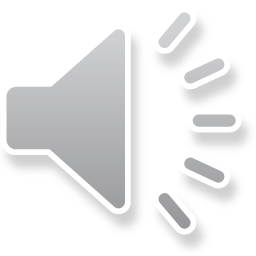 BA-SOMA-06-TZ-FS              Andreas Noak
12
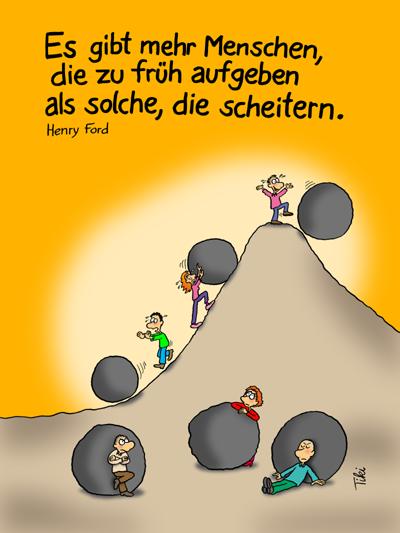 Raum
„Führungskräfte schulden ihren Mitarbeitern Raum, Raum im Sinne von Freiheit. Freiheit im Sinne der Möglichkeit, unsere Begabungen auszuüben“4
… um damit essentielle Rechte zu berücksichtigen:
das Recht, gebraucht zu werden
das Recht , beteiligt zu sein
das Recht auf Bündnisbeziehungen
das Recht auf Verständnis
das Recht, Verantwortung zu übernehmen
das Recht, Widerspruch einzulegen
das Recht, sich zu engagieren
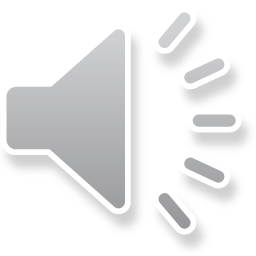 BA-SOMA-06-TZ-FS              Andreas Noak
13
Zusammenfassung
Die Arbeit mit Menschen mit sogenanntem „herausfordernden Verhalten“ stellt oft eine starke Belastung dar und damit  hohe Anforderungen an Team und Teamleitung

Elemente von Teammanagement und Organisationsentwicklung sowie betriebswirtschaftliche Kenntnisse sind wichtig, reichen aber oft nicht aus, um Mitarbeiter zu motivieren

Die Begleitung von beschriebenem Klientel setzt bestimmte Norm- und Wertvorstellungen und eine Haltung, welche von Akzeptanz und Wertschätzung gekennzeichnet ist, bei den Mitarbeitern und der Leitung voraus

Es ist Ausgabe der Teamleitung, „Werte zu bestimmen, statt Moden nachzulaufen“5, diese Werte vorzuleben und  neben vertraglichen Beziehungen „Bündnisse“ im Team aufzubauen

Dadurch wird es möglich, dass Mitarbeiter den nötigen (Frei)Raum bekommen, ihre Begabungen einzubringen

„Führen ist viel eher eine Kunst, das Ergebnis von Werten und Überzeugungen, eine Herzenssache als eine Wissenschaft oder ein Katalog von Dingen, die man zu tun hat. 6
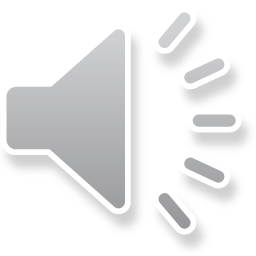 BA-SOMA-06-TZ-FS              Andreas Noak
14
Fragen? Anmerkungen? Kritik?
Ich danke für ihre Aufmerksamkeit!
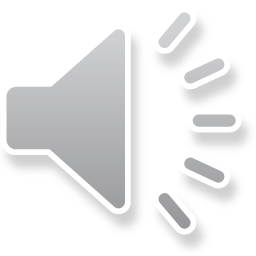 BA-SOMA-06-TZ-FS              Andreas Noak
15
Literaturverzeichnis
DePree, Max (1992): Die Kunst des Führens, Frankfurt/Main, 2. Aufl, 1992, ISBN: 978-3-593-34323-5, OCLC: 75231769.
Došen, Anton u.a. (2010): Psychische Störungen, Verhaltensprobleme und intellektuelle Behinderung: ein integrativer Ansatz für Kinder und Erwachsene, Göttingen, 2010, ISBN: 978-3-8017-2155-8, OCLC: 845496772.
Erger, Raimund (2012): Teamarbeit und Teamentwicklung in sozialen Berufen, Berlin, 1. Aufl, 2012, ISBN: 978-3-06-450717-3, OCLC: 864554369.
Erger, Raimund (2013): Erfolgreiche Teamarbeit und Teamleitung, Berlin, 1. Aufl, 2013, ISBN: 978-3-589-23999-3, OCLC: 852499523.
Fischer, Dieter (2014): An der Grenze In: behinderte menschen - Zeitschrift für gemeinsames Leben, Lernen und Arbeiten, Ausgabe 3/2014, 2014.
Fischer, Dieter (2016): Interdisziplinäre TEAM-Arbeit - Von der Lust und vom Frust zusammenzuarbeiten, Würzburg, 22.04.2016.
Grampp, P. (2016): Rahmenbedingungen für die Betreuung von Menschen mitBehinderungen und erheblich herausforderndem Verhalten, abgerufen am 31.07.2016,   http://www.lasv.brandenburg.de/media_fast/4055/Herr%20Dr.%20Grampp.pdf.
Hennicke, Klaus (2011): Erscheinungsformen auffälligen Verhaltens: Wozu macht es Sinn, diese zu unterscheiden? In: Verhaltensauffälligkeiten Problemverhalten psychische Störungen Herausforderungen für die Praxis ; Dokumentation der Arbeitstagung der DGSGB am 18.3.2011 in Kassel, Berlin, 2011, S. 5–35, ISBN: 978-3-938931-26-4, OCLC: 779630138.
Senckel, Barbara (1998): Du bist ein weiter Baum: Entwicklungschancen für geistig behinderte Menschen durch Beziehung, München, 1998, ISBN: 978-3-406-44105-9, OCLC: 611627397.
Senckel, Barbara und Luxen, Ulrike (2016): Wirkung - efbe-online,abgerufen am      09.08.2016, http://www.efbe-online.de/wirkung.html.
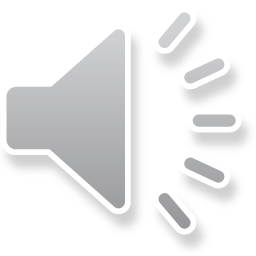 BA-SOMA-06-TZ-FS              Andreas Noak
16
Theunissen, Georg (2007): Verhaltensauffälligkeiten, Verhaltensstörungen: Handlexikon geistige Behinderung: Schlüsselbegriffe aus der Heil- und Sonderpädagogik, sozialen Arbeit, Medizin, Psychologie, Soziologie und Sozialpolitik, Stuttgart, 2007, S. 401–403, ISBN: 978-3-17-019349-9, OCLC: 213392694.
Theunissen, Georg (2011): Verhaltensauffälligkeiten und Parallelbegriffe in Abgrenzung zu psychischen Störungen. Ein Klärungsversuch und Konsequenzen für die PraxisVerhaltensauffälligkeiten Problemverhalten psychische Störungen Herausforderungen für die Praxis ; Dokumentation der Arbeitstagung der DGSGB am 18.3.2011 in Kassel, Berlin, 2011, S. 36–50, ISBN: 978-3-938931-26-4, OCLC: 779630138.
Theunissen, Georg u.a.(hrsg) (2015): Positive Verhaltensunterstützung, positive behaviroral supportHandlexikon Autismus-Spektrum: Schlüsselbegriffe aus Forschung, Theorie, Praxis und Betroffenen-Sicht, Stuttgart, 1. Aufl, 2015, S. 292–294, ISBN: 978-3-17-023431-4.
Theunissen, Georg Positive Verhaltensunterstützung - ein pädagogisch-therapeutisches Konzept zum Umgang mit herausfordernden Verhaltensweisen bei Menschen mit intellektueller Behinderung In: Heilpädagogik online, Ausgabe 01/08, S. 21–52.
Bildquellen
Motivationsposter: simplify : https://www.motivationsposter.de
Folie 8: 	Teammanagement-Rad: http://www.tms-zentrum.de/tms-zentrum.html, Zugriff am 18.08.2016
	Teamentwicklungsuhr:   Erger, Raimund (2013), S. 59
	Esel:  http://www.vonrochow-mediation.com/mediapool/112/1124588/data/esel.JPG
Fußnoten
Hennicke, Klaus (2011), S. 22
De Pree, Max (1992), S. 35
3    Ebenda, S. 40
4    Ebenda, S. 39f
5    Ebenda, S. 43
6    Ebenda, S. 160
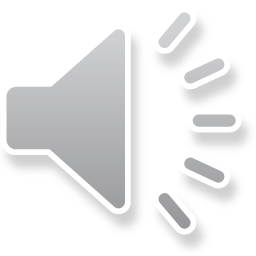 BA-SOMA-06-TZ-FS              Andreas Noak
17